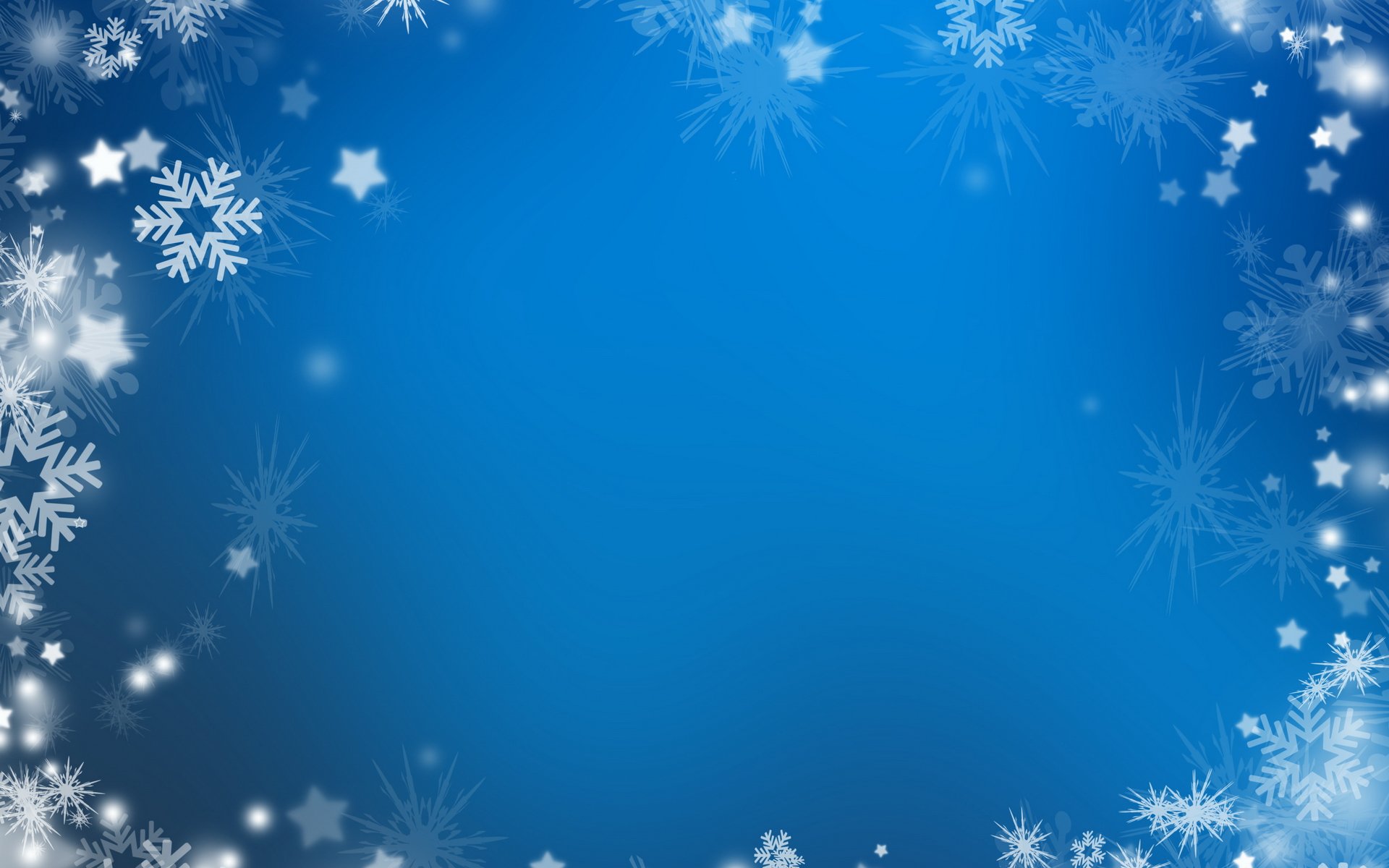 Мастер-класс«новогодние снежинки в технике стринг арт»
Выполнила: Победенная Вера Константиновна
Преподаватель МБУ ДО «ДХШ г.Абинска»
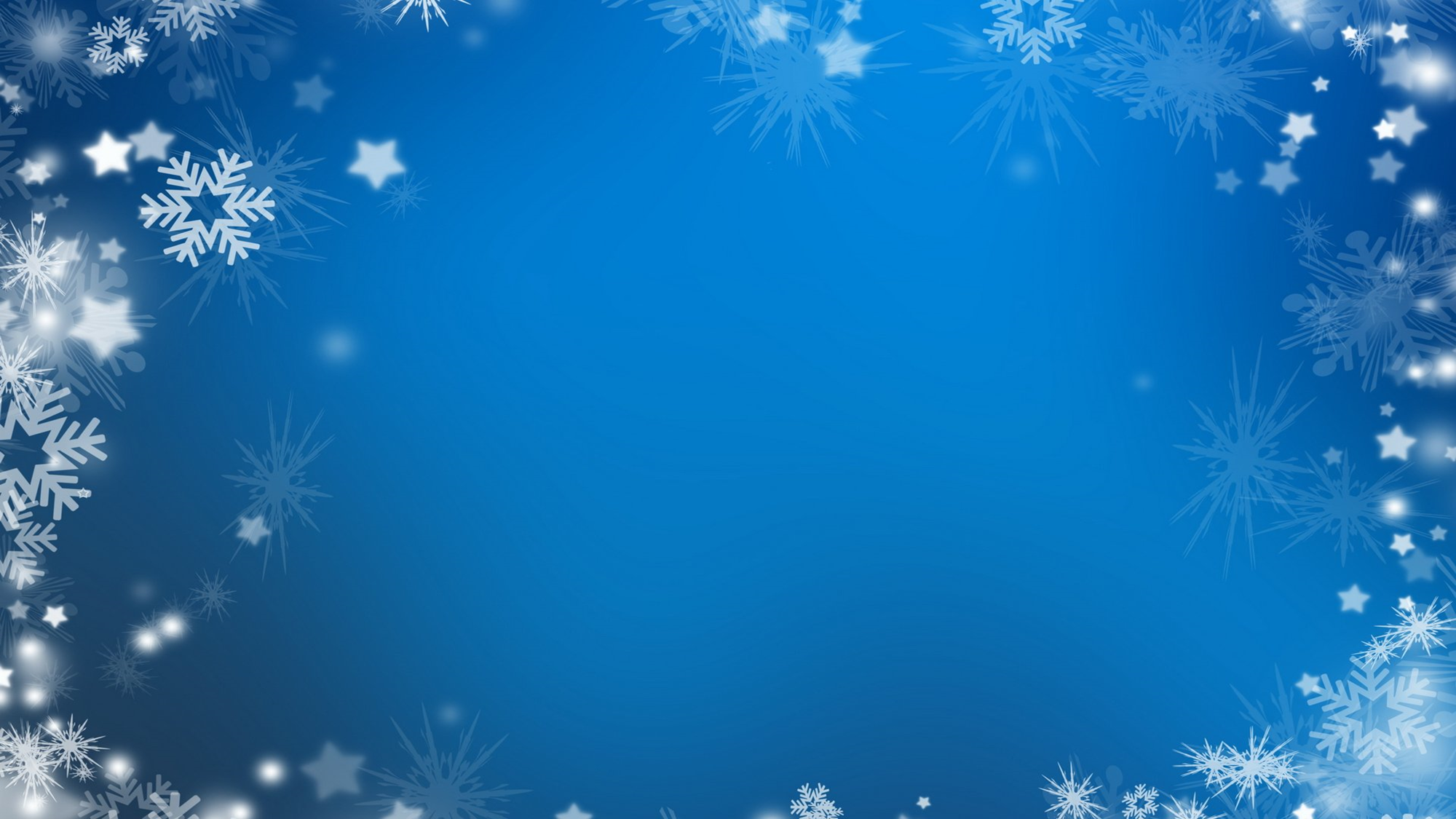 Для выполнения работы нам необходимо:
Пеноплекс
Кисти
Гуашь
Гвозди(тексы)
Нити ирис
ножницы
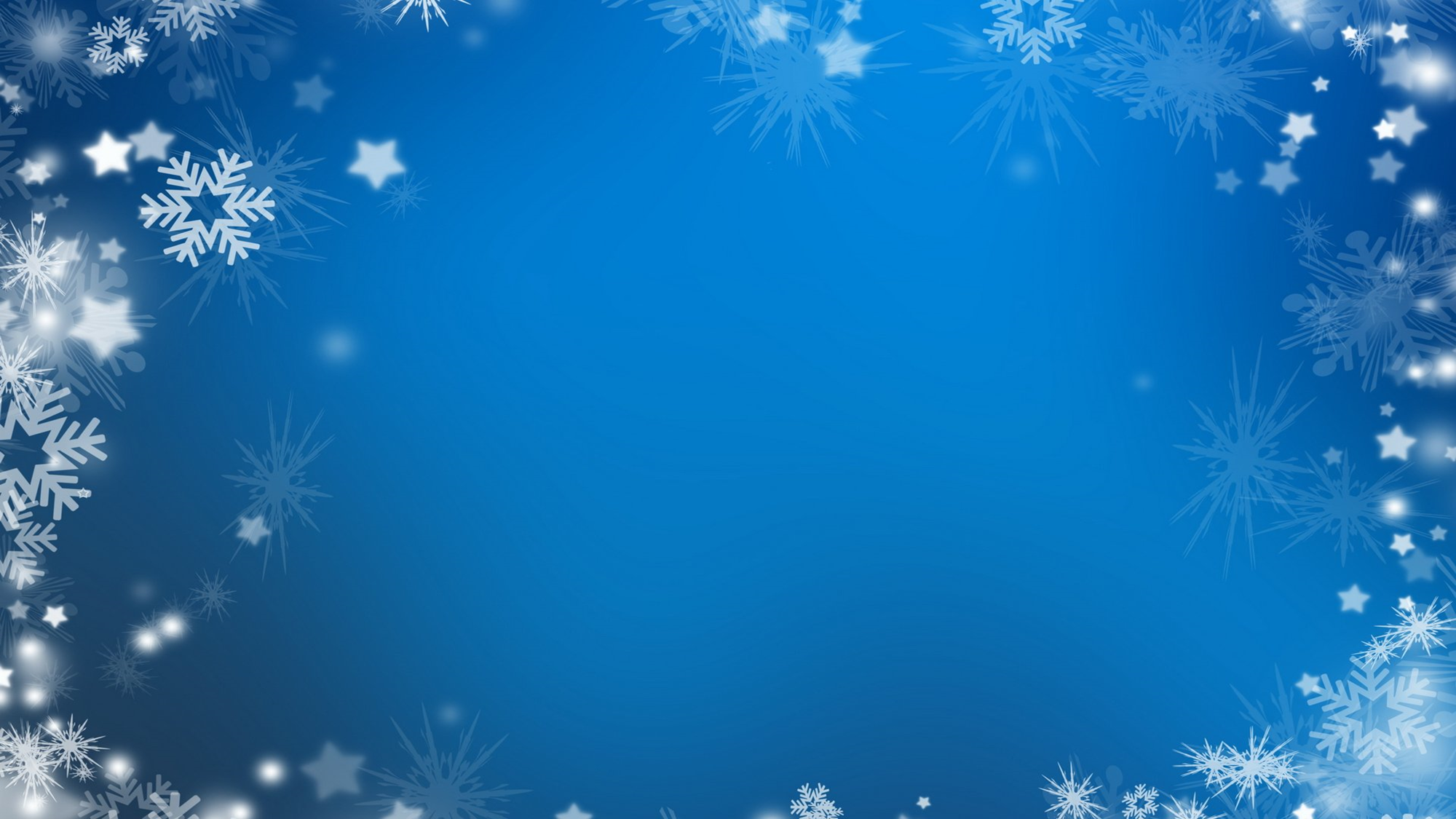 Шаг 1(подготовка фона)
Для начала берем пеноплекс размером 30х30 и закрашиваем всю поверхность синей гуашью. Для красоты изделия можно добавить оттенки и разводы с помощью белой или голубой гуаши. Ждём полного засыхания.
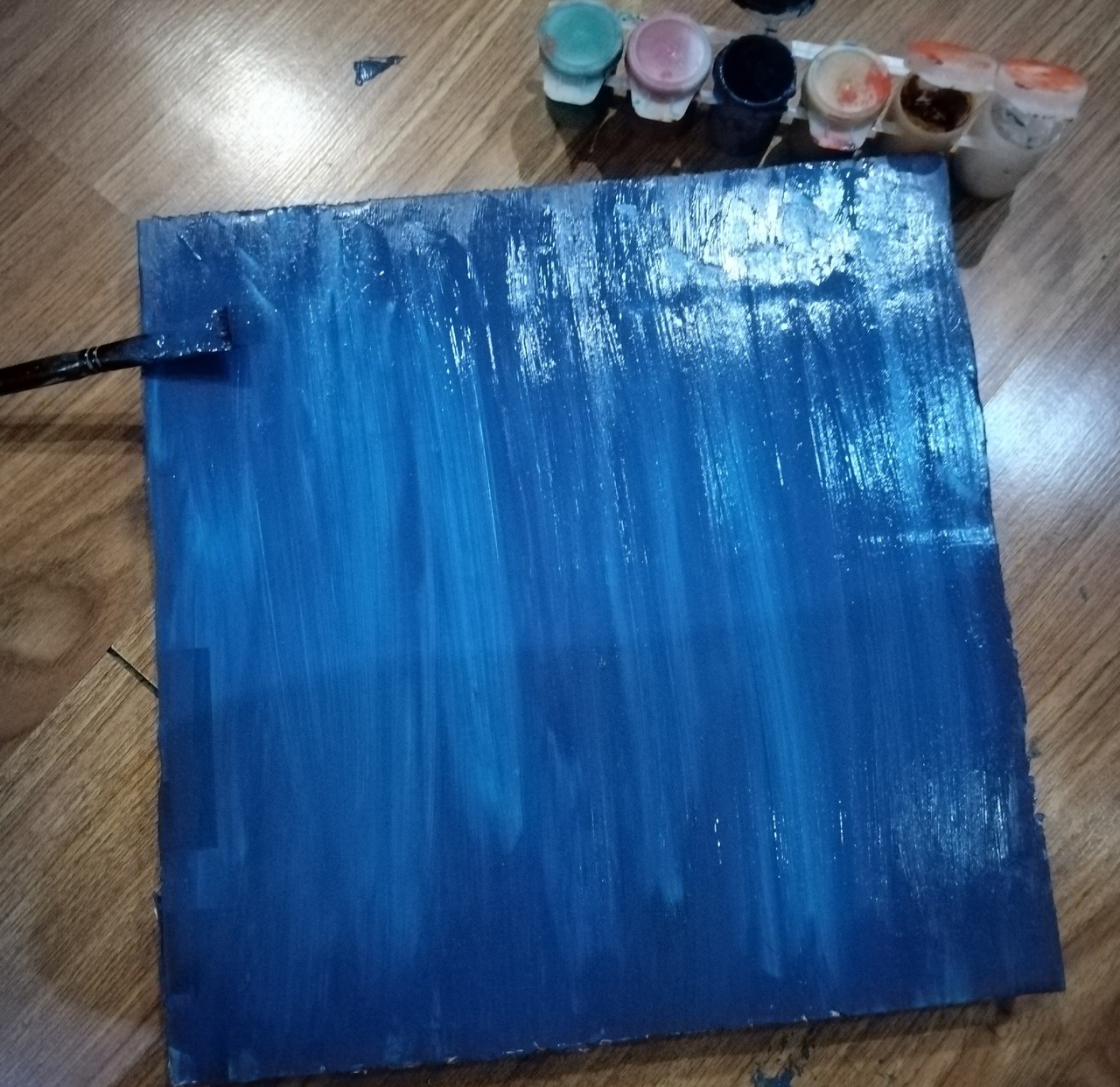 Шаг 2(переносим схему)
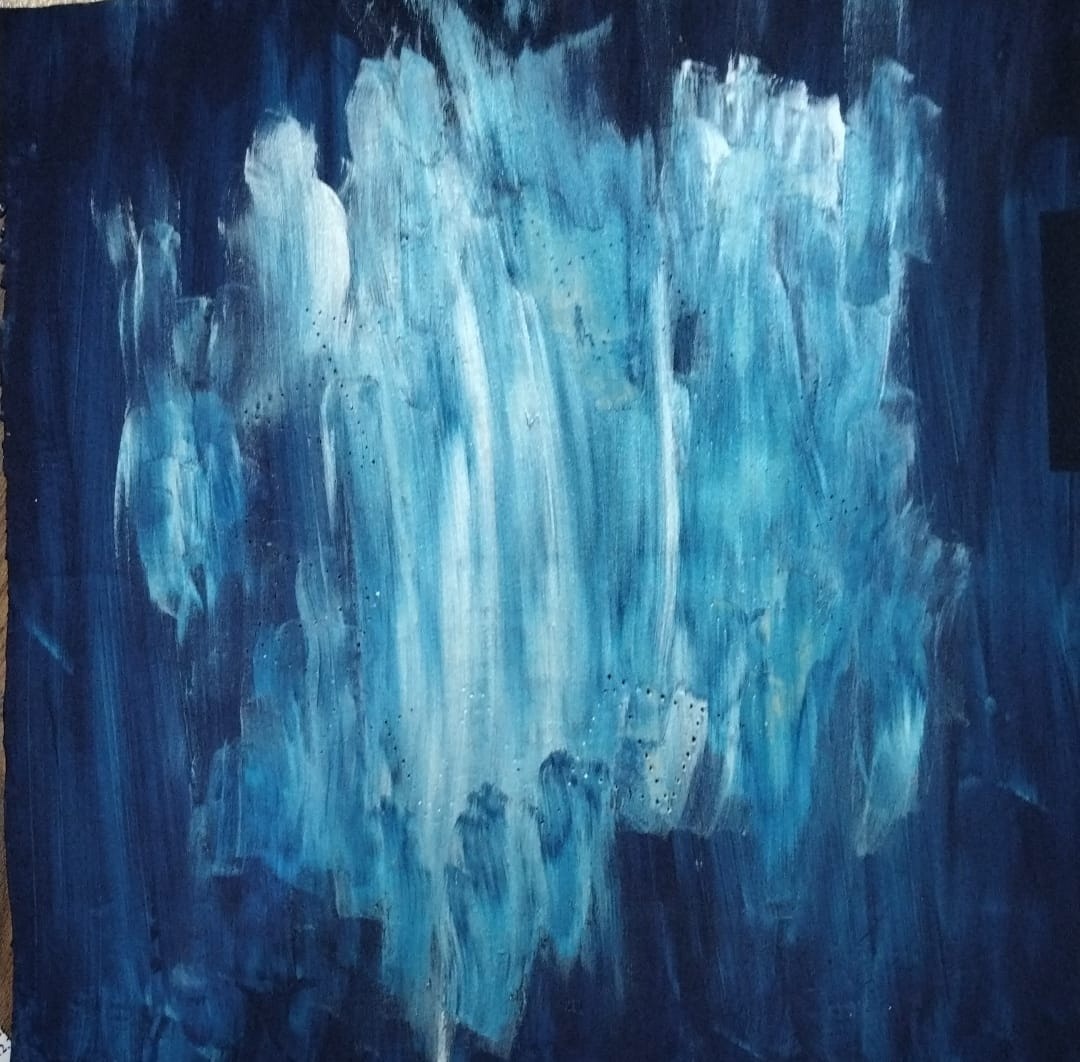 Для удобства можно наметить нашу снежинку с помощью иглы
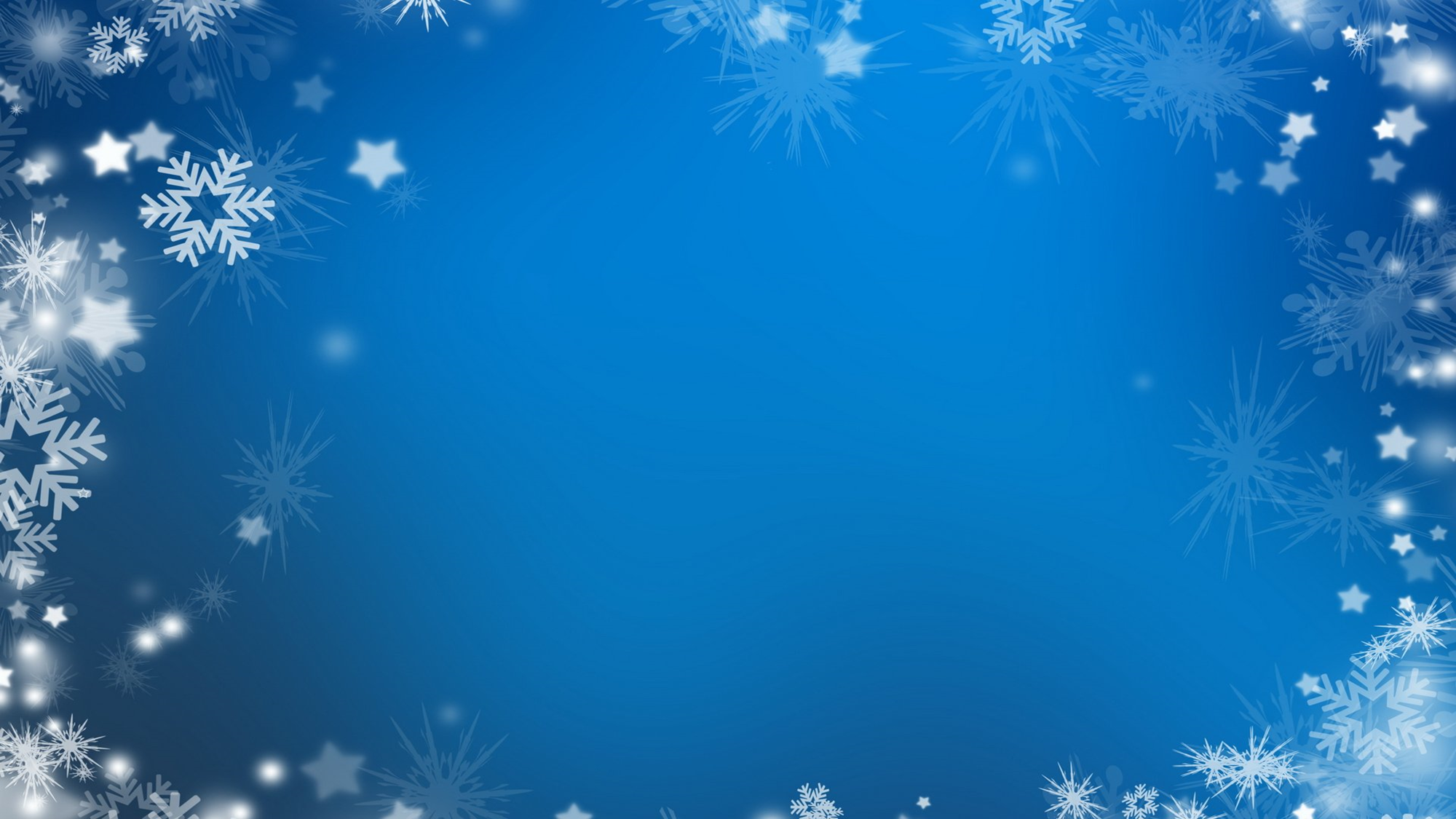 Шаг 3(гвозди)
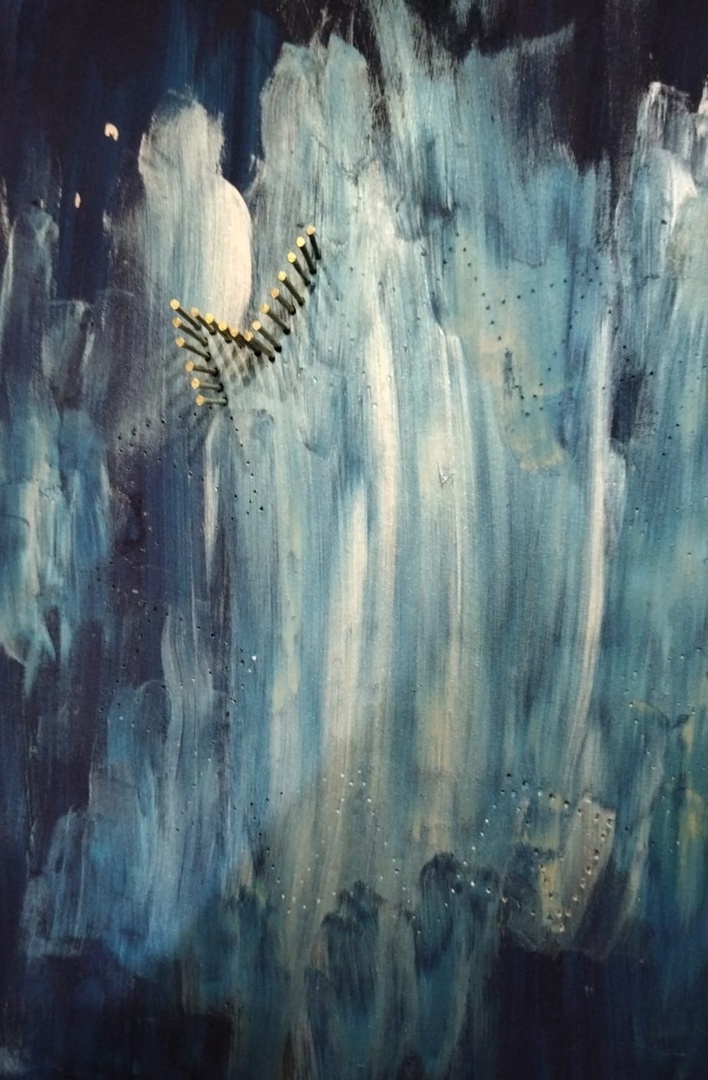 Обозначаем снежинку с помощью гвоздей
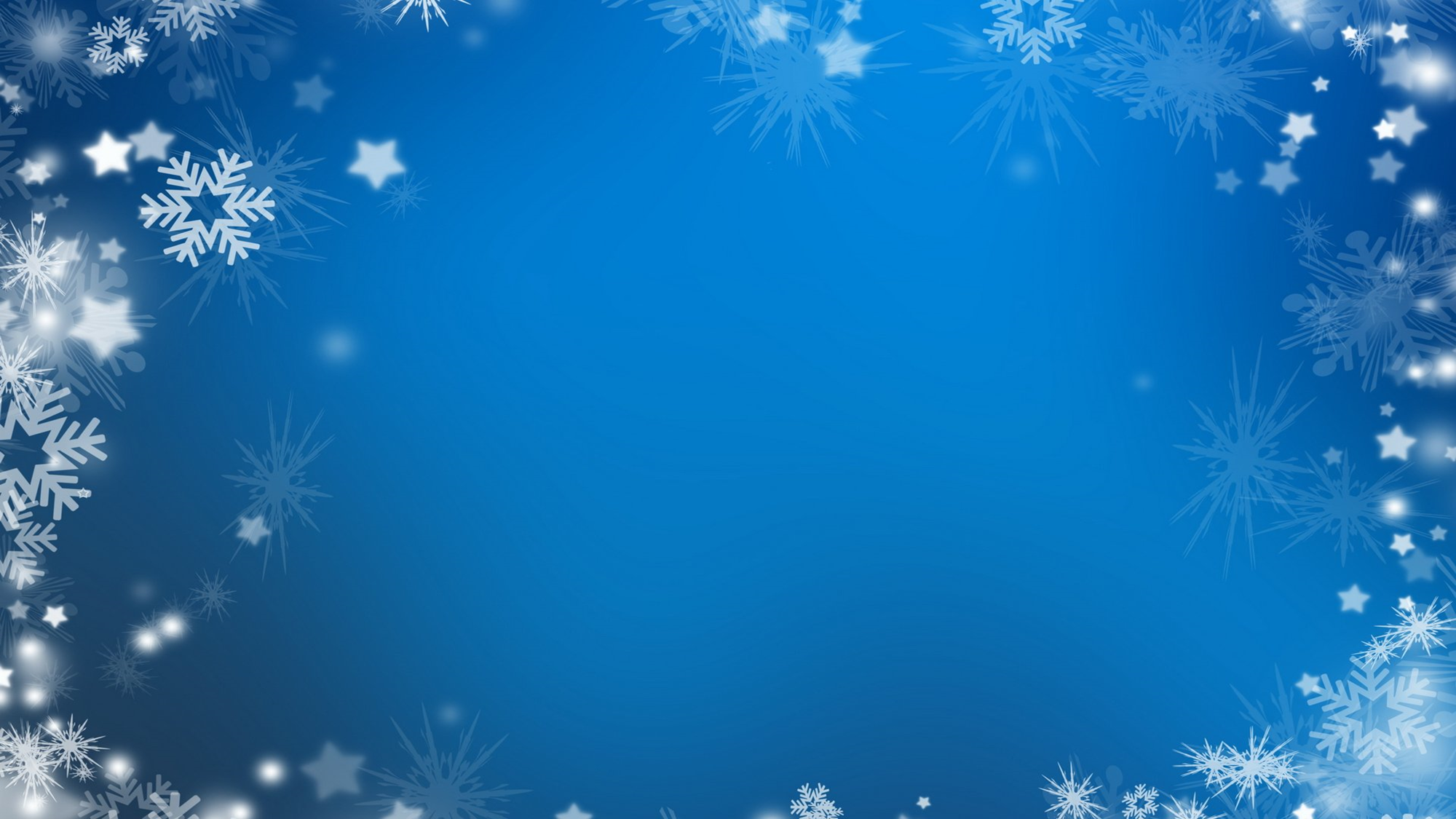 Шаг 3(гвозди)
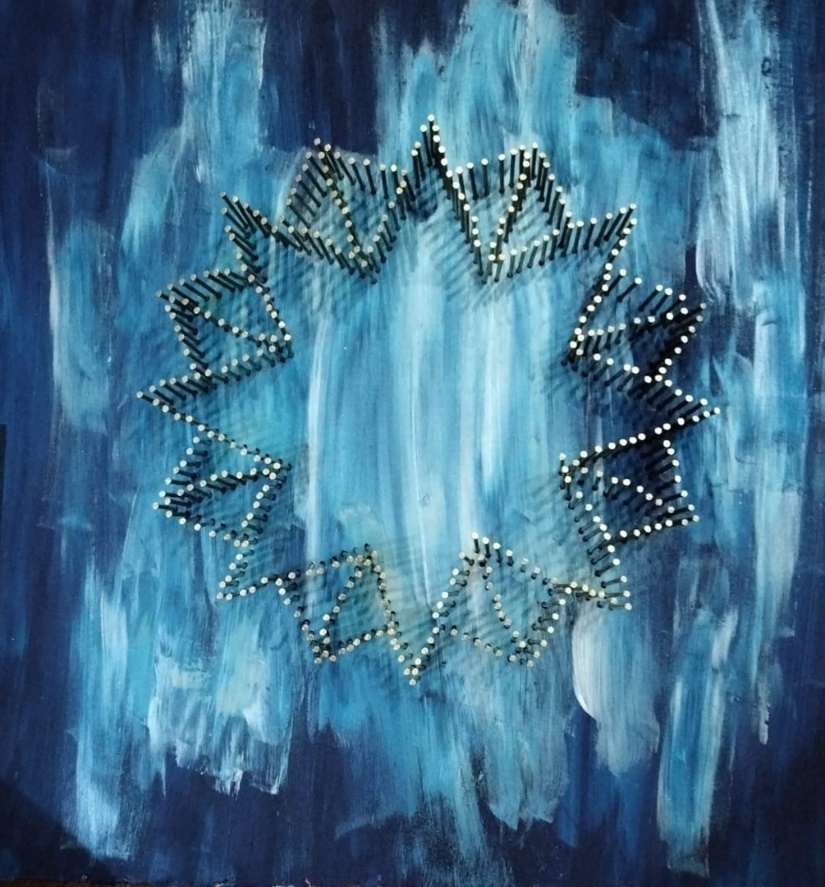 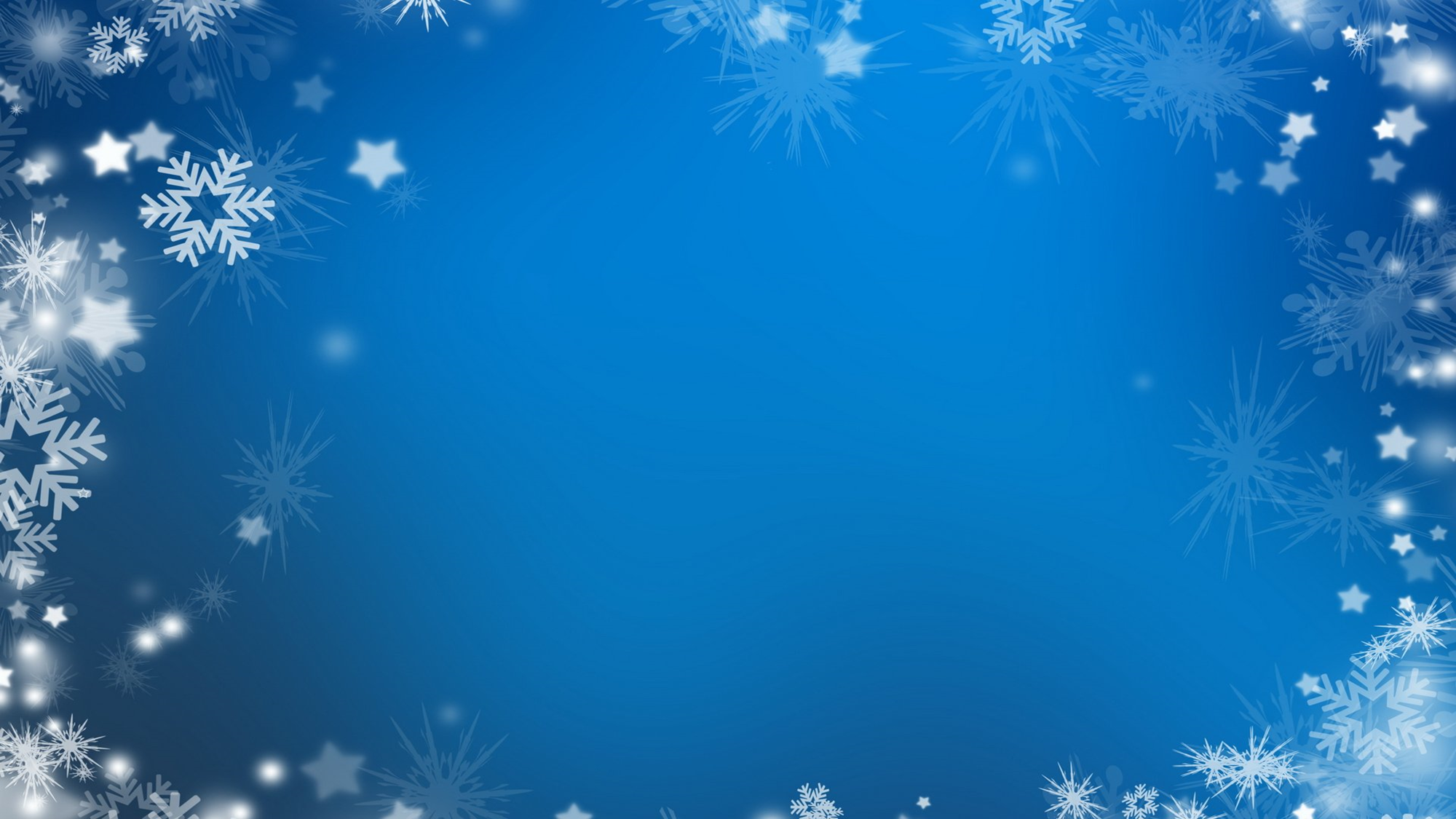 Шаг 4 (нить)
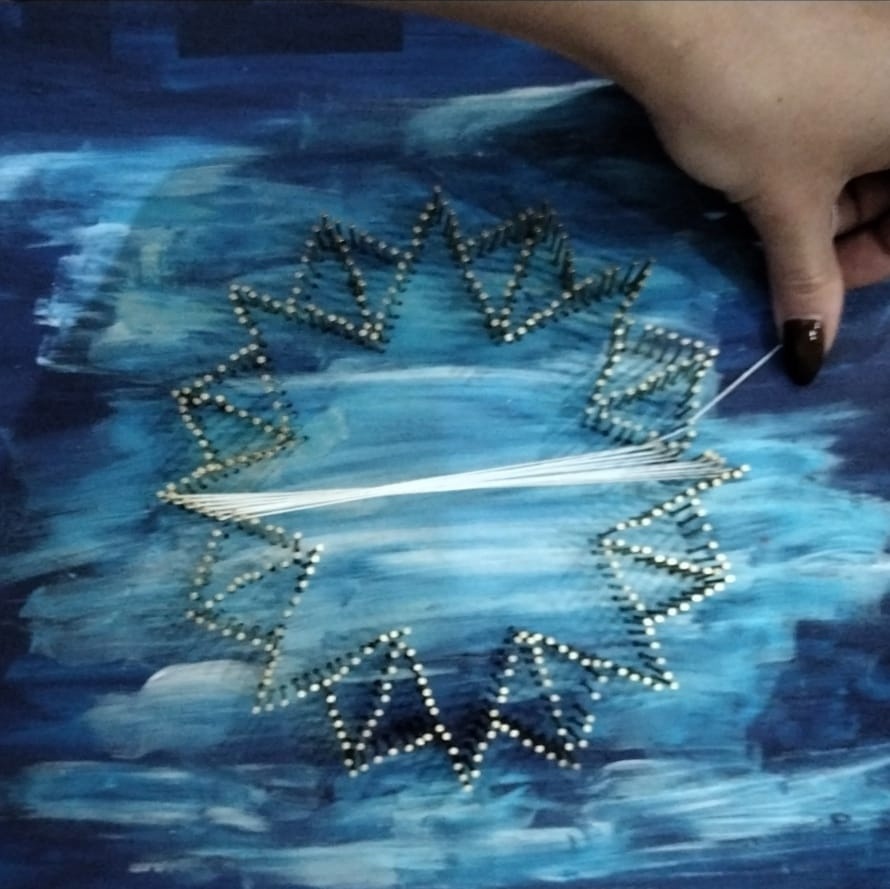 Закрепляем нить с помощью узелка и тянем от гвоздя к гвоздю в зеркальной последовательности
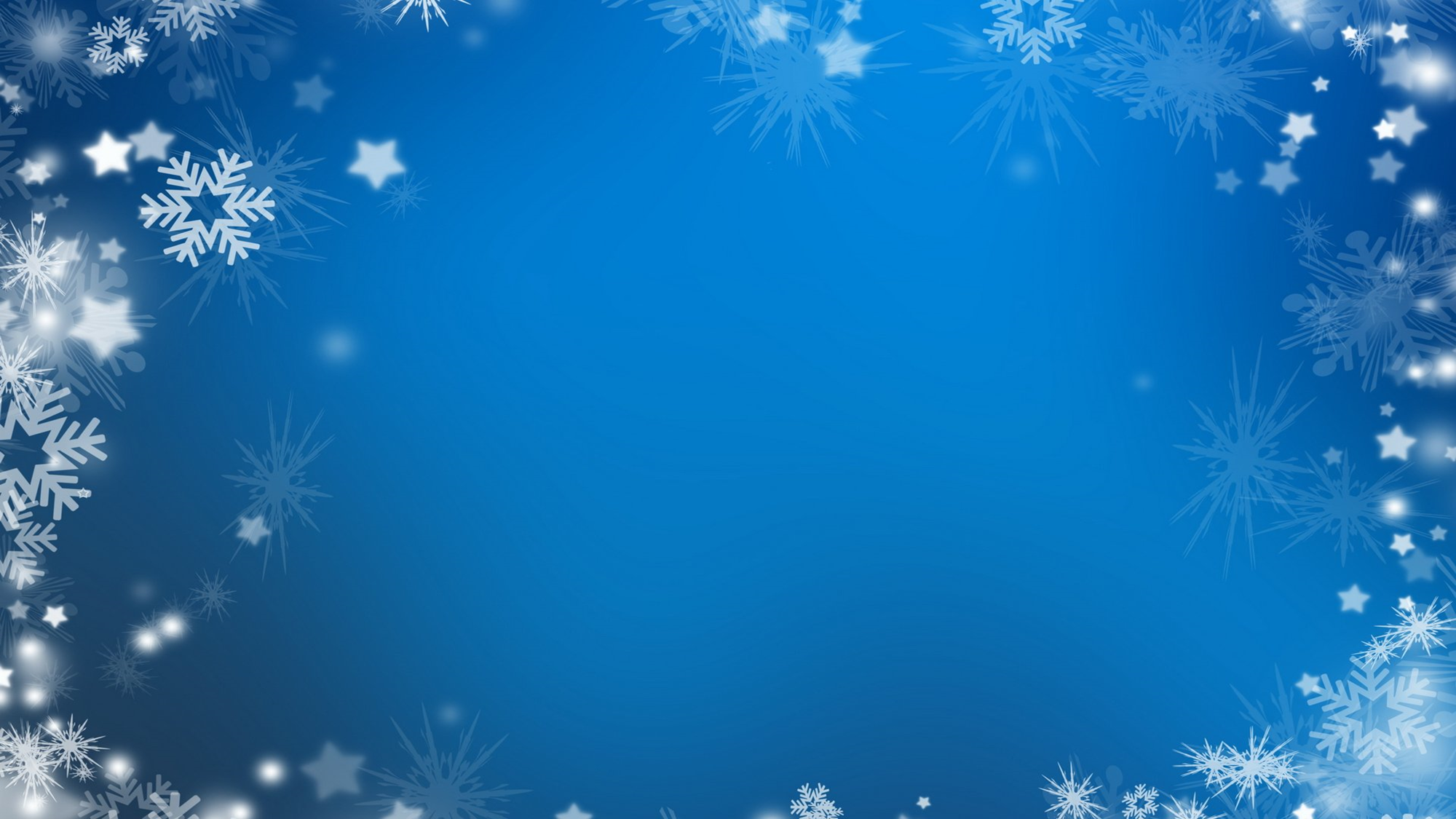 Шаг 4 (нить)
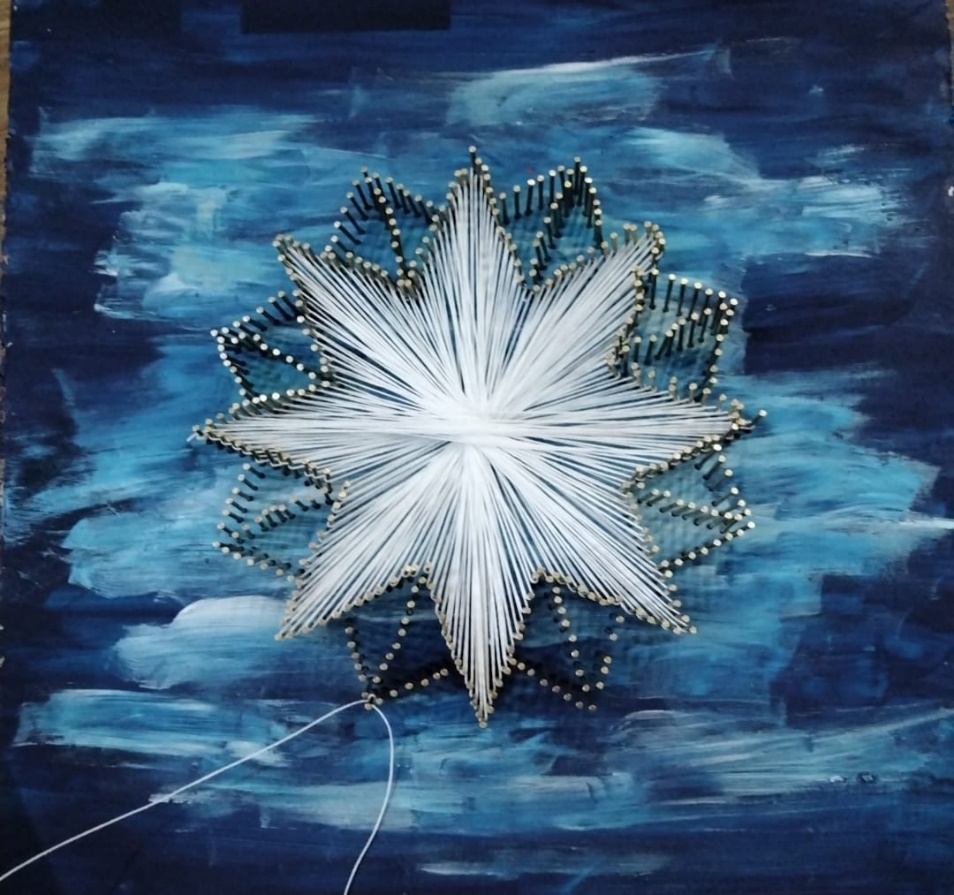 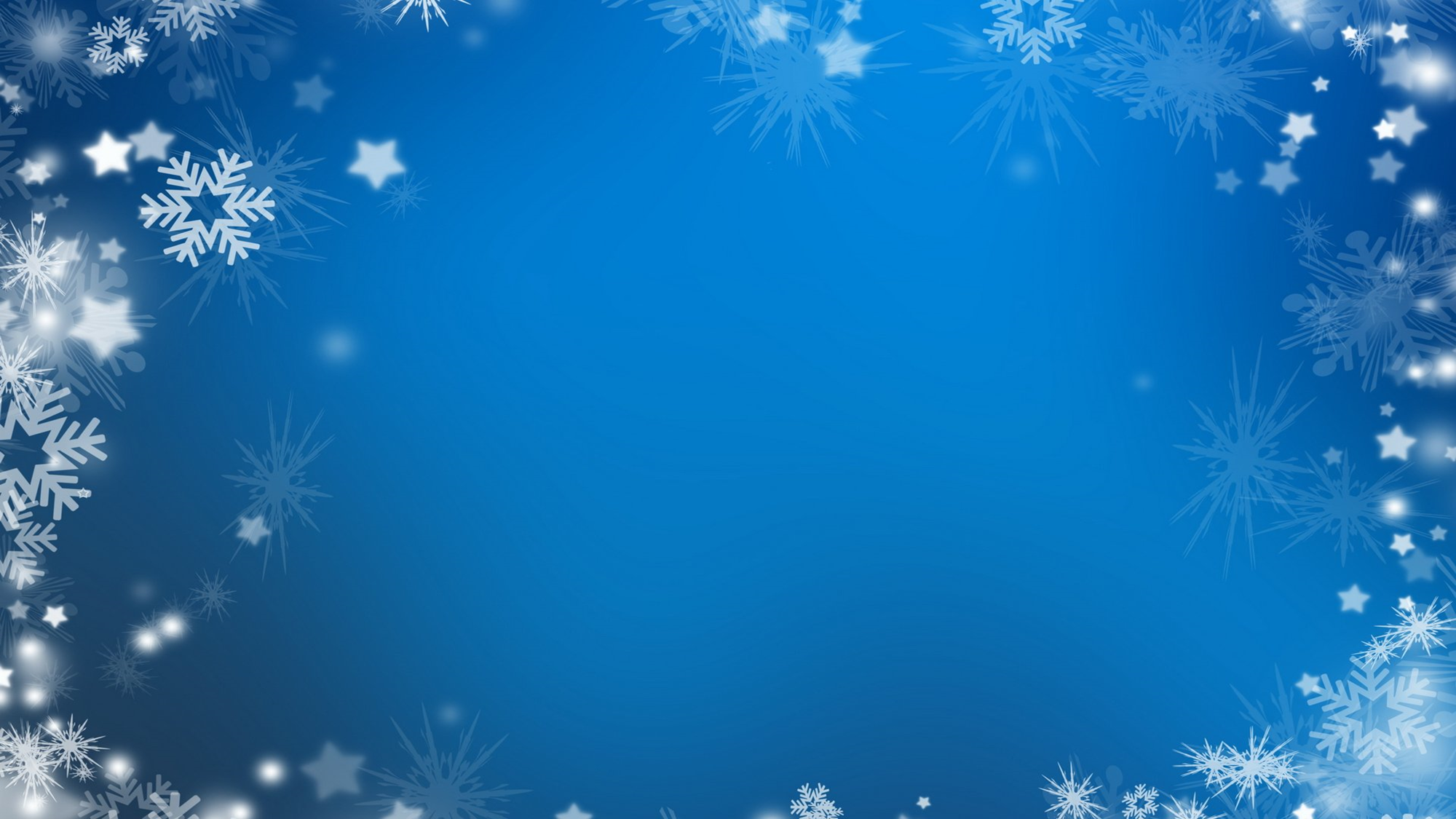 Шаг 4 (нить)
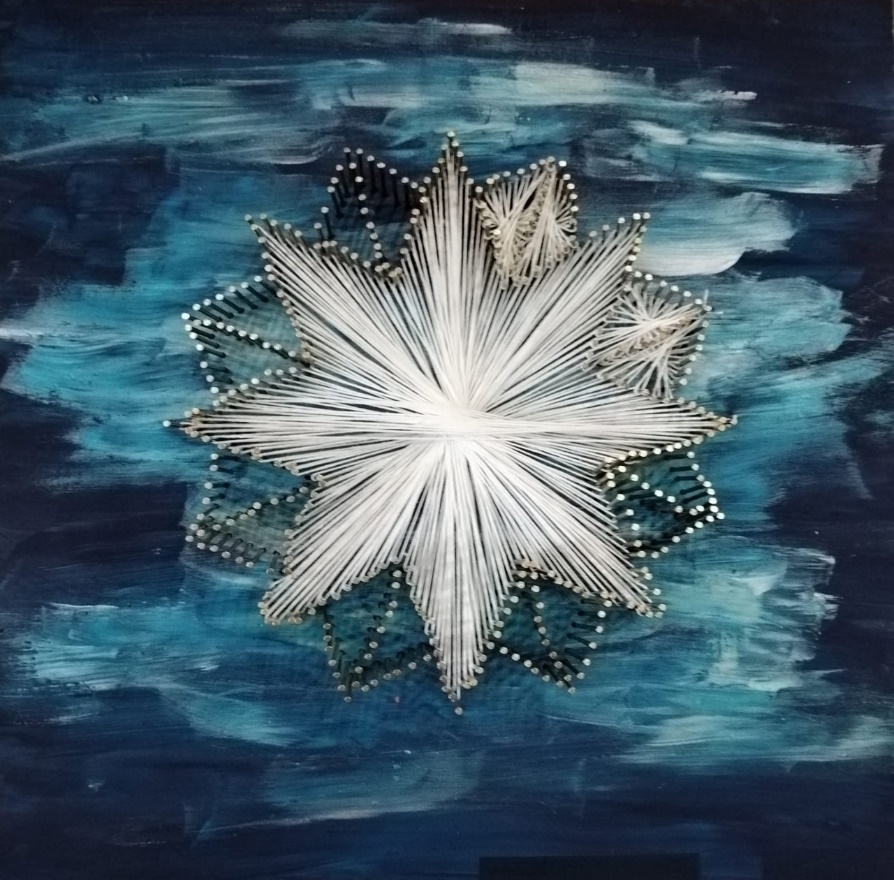 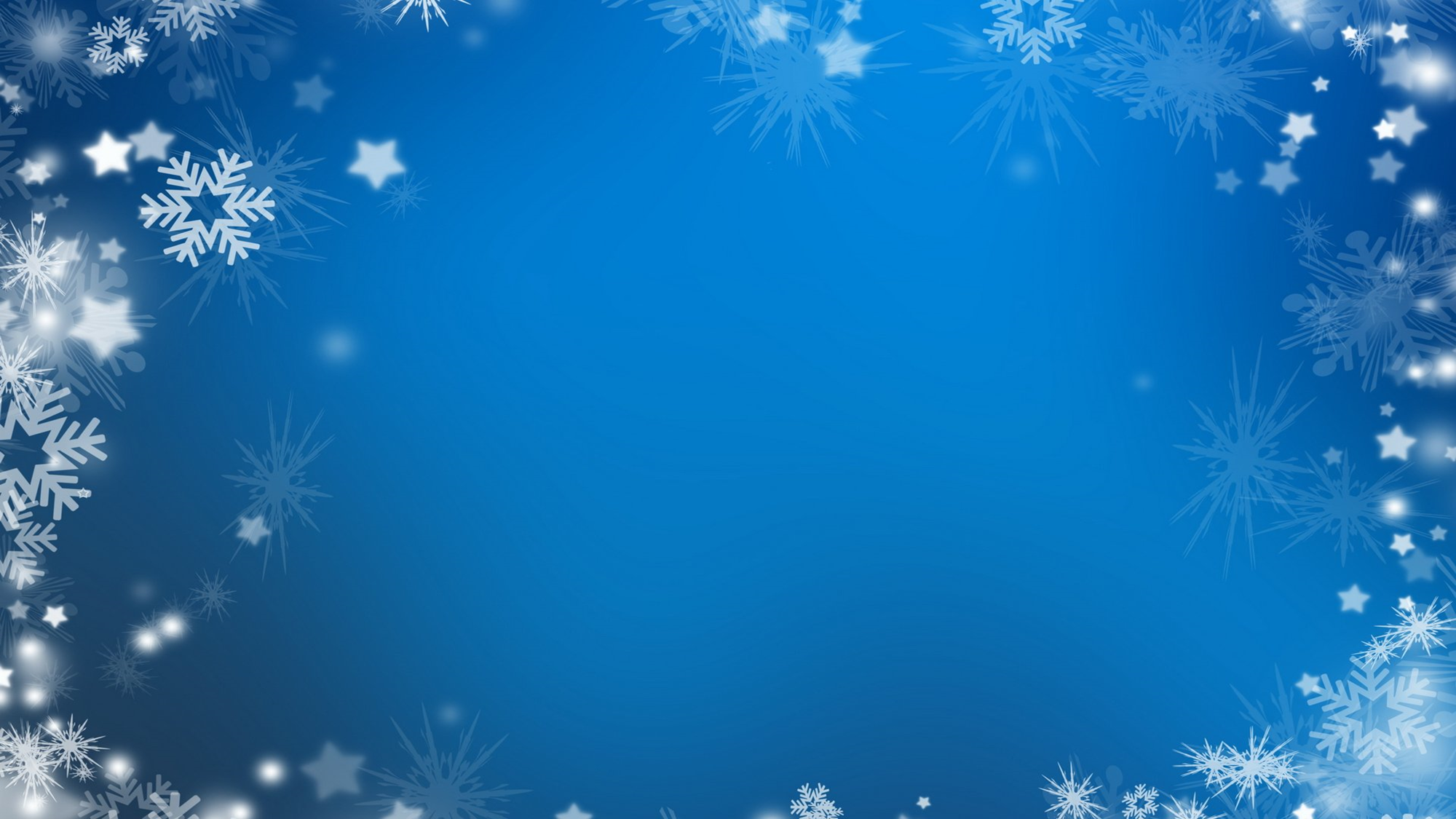 Готовая работа
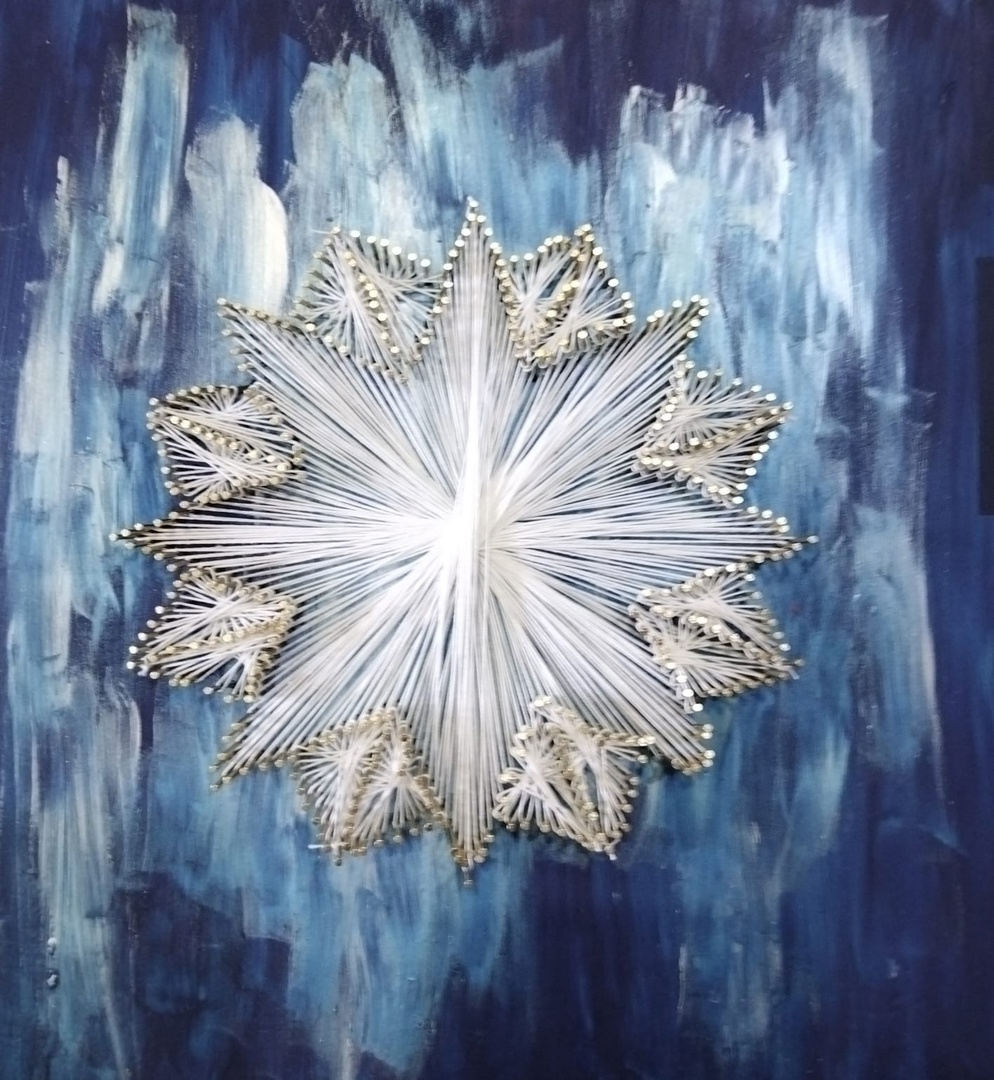 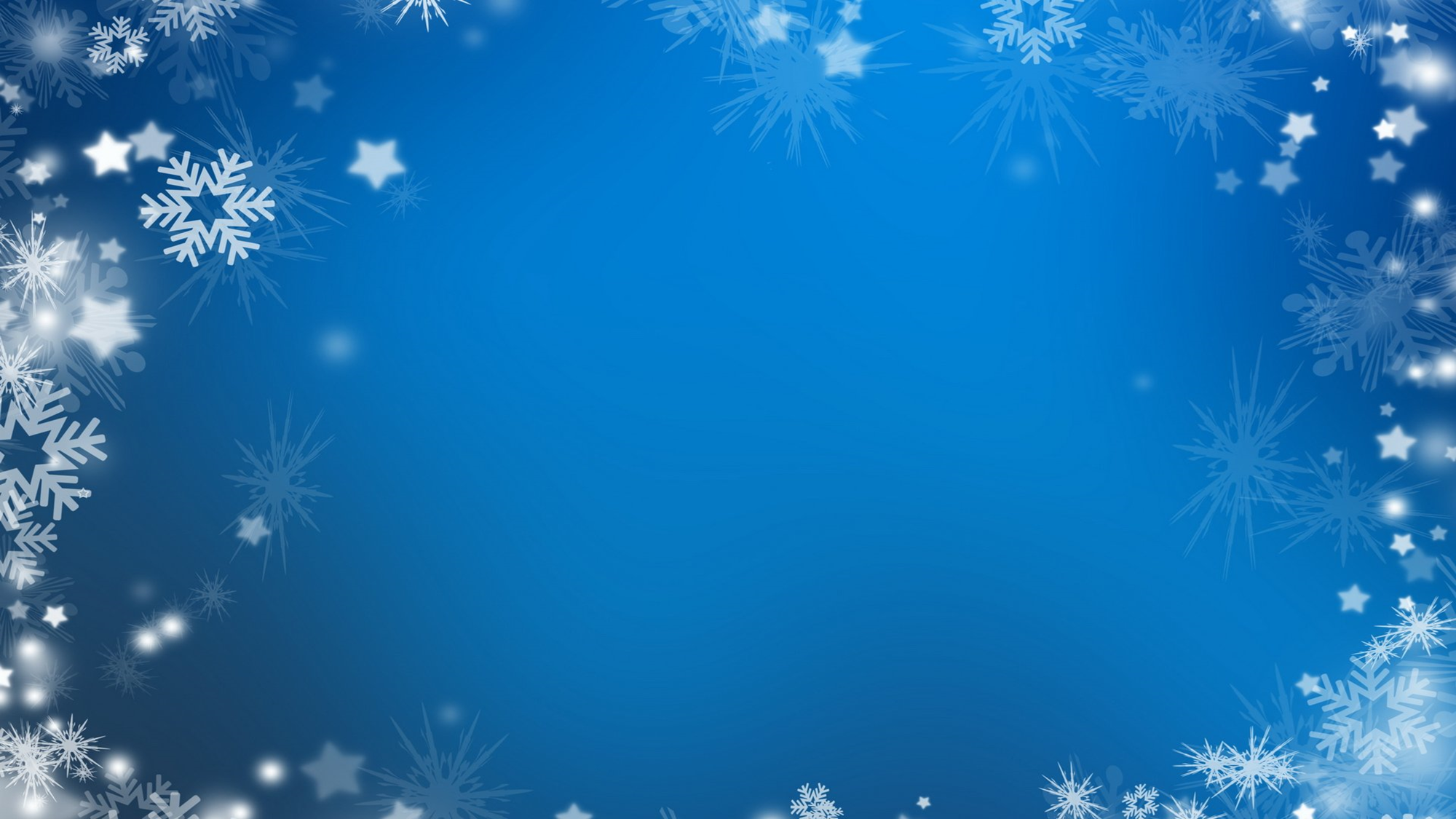 Спасибо за внимание!